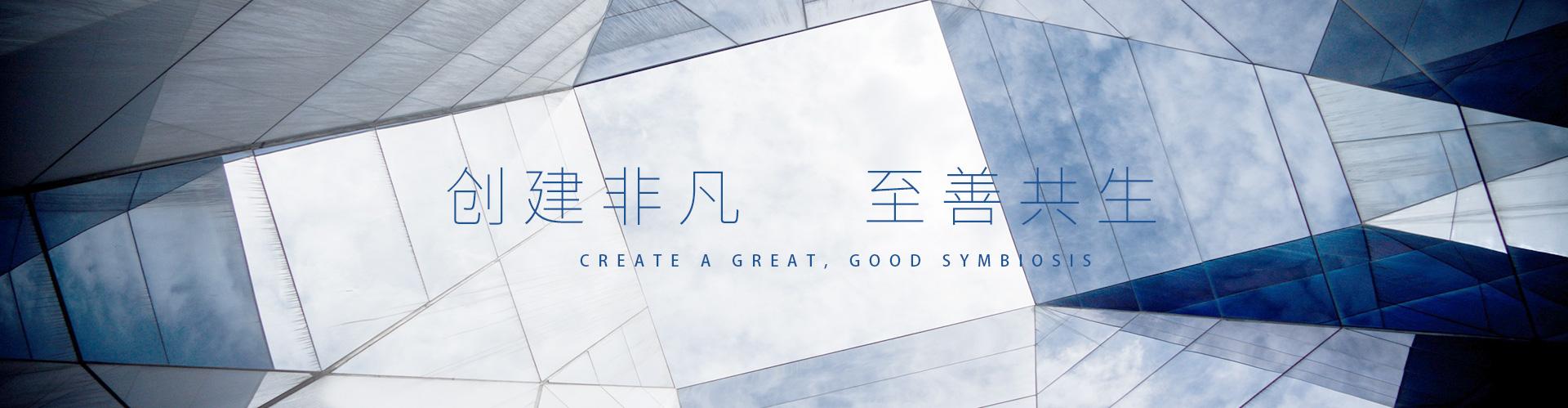 预算编制及执行填报要点培训
2018年4月
01
销       售
02
目录
成本费用
税       金
03
CONTENTS
04
利       润
销售——销售执行表（2.6）
F列“截至2017年12月累计实际发生” 应与2018年1月19日定稿核对相符；
G列上半年“预算”、AB列“全周期预算”应与预算表核对相符；也应该与系统数据一致；
各类大业态下已经细分业态，应根据项目实际情况进行填列，增加执行数据的准确性及可比性；
该表的数据应该与销售统计表核对一致；
该表的面积是可售面积，在责任书编制及执行时的计算口径上应保持一致，否则应该进行调整及说明；
在编制及更新调整责任书时，应该尽量细化业态及排期，最好能细化到楼栋的排期，以便后期进行监控及分析。
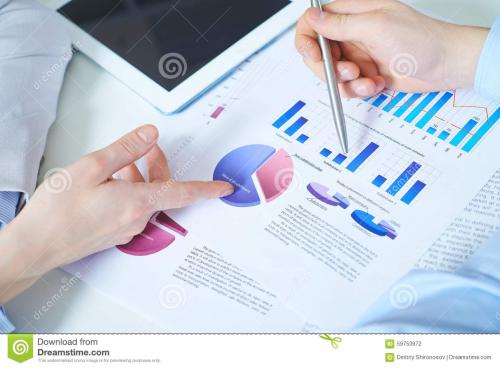 成本费用——单方成本（2.5.1）
该表根据责任书的编制底稿及细分业态的成本差异性进行填报；
在各业态的单方成本分摊方法上应考虑当地税局认可的口径，并结合项目的税务筹划需要进行分摊。
老的预算项目由于之前的分摊没有细分业态，只能采用将剩余成本再合理分摊的方式分摊到细分业态中；
灵活对项目溢价的分摊及处理，应根据项目溢价性质（如土增税溢价或土增税所得税溢价）进行正确填报，该部分溢价应该是指所得税溢价，土增税溢价应该在底稿计算全周期土增税时单独处理；
在编制责任书时应充分考虑细分业态成本的差异性及溢价的特殊性，详细填制并附上分摊及计算的底稿；
该表是填报利润执行表及分析项目销售毛利的基础表，务必填报准确及合理。
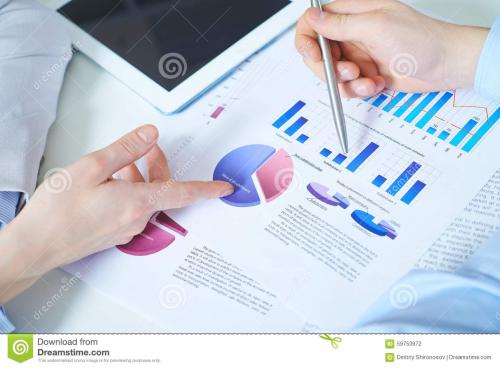 成本费用——成本控制表（2.7）
目前该表除了206费用取自大收支表，其他成本费用取自系统；关于管理费用销售费用，建议能分清是哪个项目产生及受益的费用，还是放回到哪个项目或用更合理准确的方式在各收益项目中分摊；
关于各项杂费（印花税、车船税、房产税），在NC会计入账至“主营业务税金及附加\其他税金”科目的前提下：
如果责任书预算是在 “增值税及附加” 项目下预估的各项杂税，则在后期预算执行时各项杂税选择预算科目208；
如果责任书预算是在“管理费用” 项目下预估各项杂税，则在后期预算执行时选择预算科目20601，并在填报成本控制表时不拆分至207，即保持口径一致；
如果责任书预算确实没有预估杂税，则在后期预算执行时选择预算科目207；
有自持物业的项目，其建设期的管理费用应计算进出售物业管理费用中。
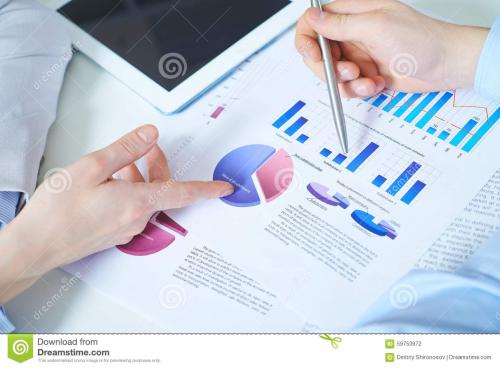 税金——土增税计算底稿
编制土增税预算时应充分考虑当地税局认可的清算口径，并结合项目税务筹划的实际情况进行计算；
项目全周期土增税会随着项目全周期的收入成本变动而变化，所以有必要根据项目实际销售或成本与预算执行差异进行定期调整，确保土增税更加符合项目实际；
土增税分摊原则调整为按照销售毛利（销售收入-不含溢价及费用的开发成本）进行分摊；
应理解掌握全周期土增税定期调整及按毛利分摊的计算模板及原理。
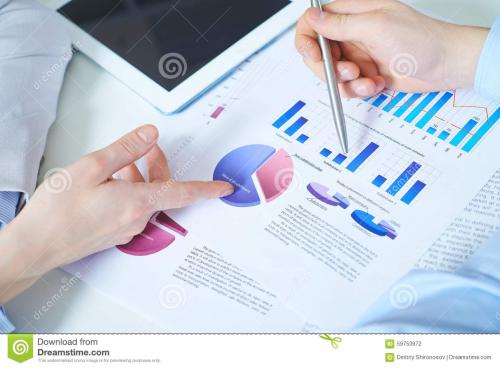 利润——利润执行表（2.5）
利润执行表是当期收入、成本、费用、税金综合体现的经营成果汇总表；是实际数与分摊数相结合进行呈现，是预算执行的核心；
E列“截至2017年12月累计实际发生” 应与2018年1月19日定稿核对相符；
F列上半年“预算”、AA列“全周期预算”应与责任书、预算表核对相符，也应与系统数据一致；
理解及掌握利润表中各科目的填报口径及分摊方法。
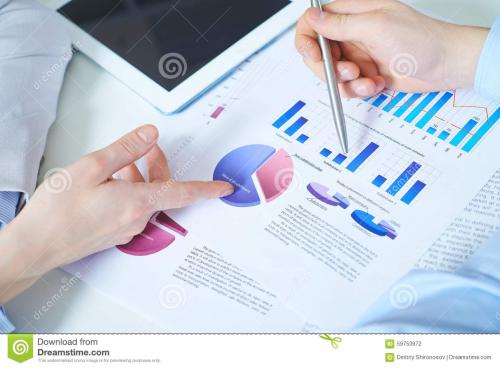 各类汇总分析表
各类汇总分析表都是链接至各单项计算表，首先应确保汇总表与单项表的数据一致；
收入、成本控制、利润等各类汇总分析表应参照之前下发的“***项目2018年*月份预算执行分析报告基本结构及参考要点”等相关要素进行简要分析；
应结合业务情况进行分析，确保分析描述的逻辑性及合理性，目的是能让阅读者通过分析说明，能在量化及趋势上理解指标波动的原因；建议可让同事作为阅读者进行阅读测试，以便进一步完善分析说明的描述；
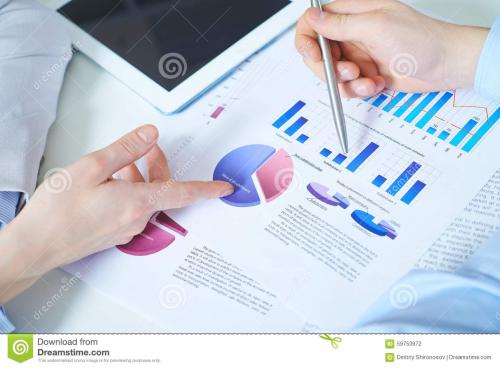 利润表分析
1.直观判断法
利润表完成后，直观看一下，有些异常的指标是一下子可以看出来的，比如毛利率及净利率特别高或特别低的现象。
2.比例分析法
把当期利润表的各项指标（主要是把各费成本、费用、税金除以收入得到的比例）与责任书的各项指标进行对比，在此基础上分析差异 。（案例一）
分析利润表的结构
透过数据分析业务的实质
不要只看到表面的数字，在业务的基础上进行分析（数字必须符合业务逻辑）。比如，管理费用增加了，要清楚分析是什么原因导致管理费用增加；销售费用增加了，是什么原因造成本，在询问相关业务人员后，分析人员要自己做出合理性的判断。
因诉讼事项被冻结资金734.15万
利润表分析
案例一
注：净利率增加0.06%，为毛利率增加2%、管理费用收入占比增加1.8%的综合影响
利润表分析
案例一
注：高层、洋房各自的实际销售均价与预算一致，毛利率上升原因是高毛利的洋房占销售收入的比重增加了
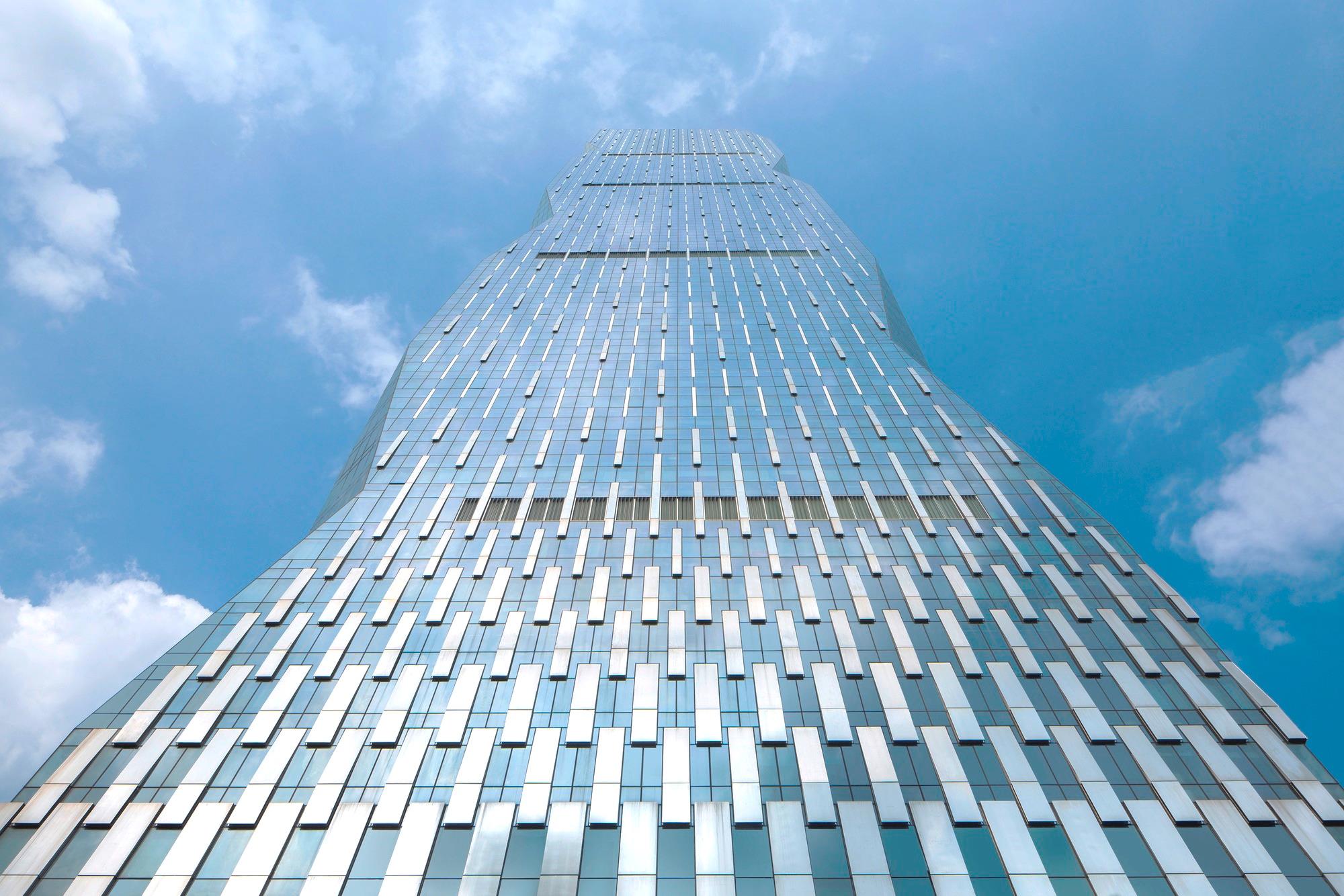 感谢聆听！